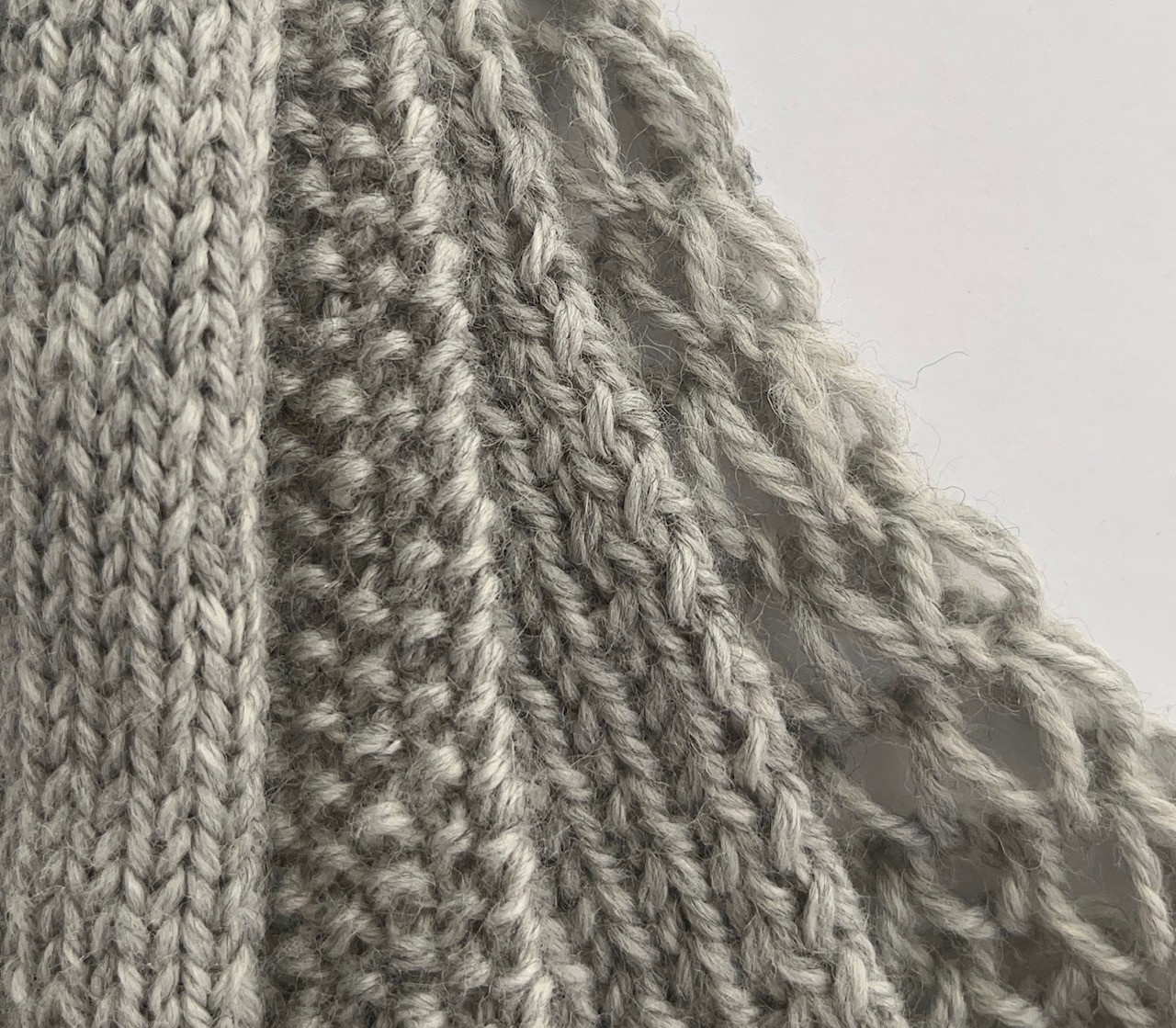 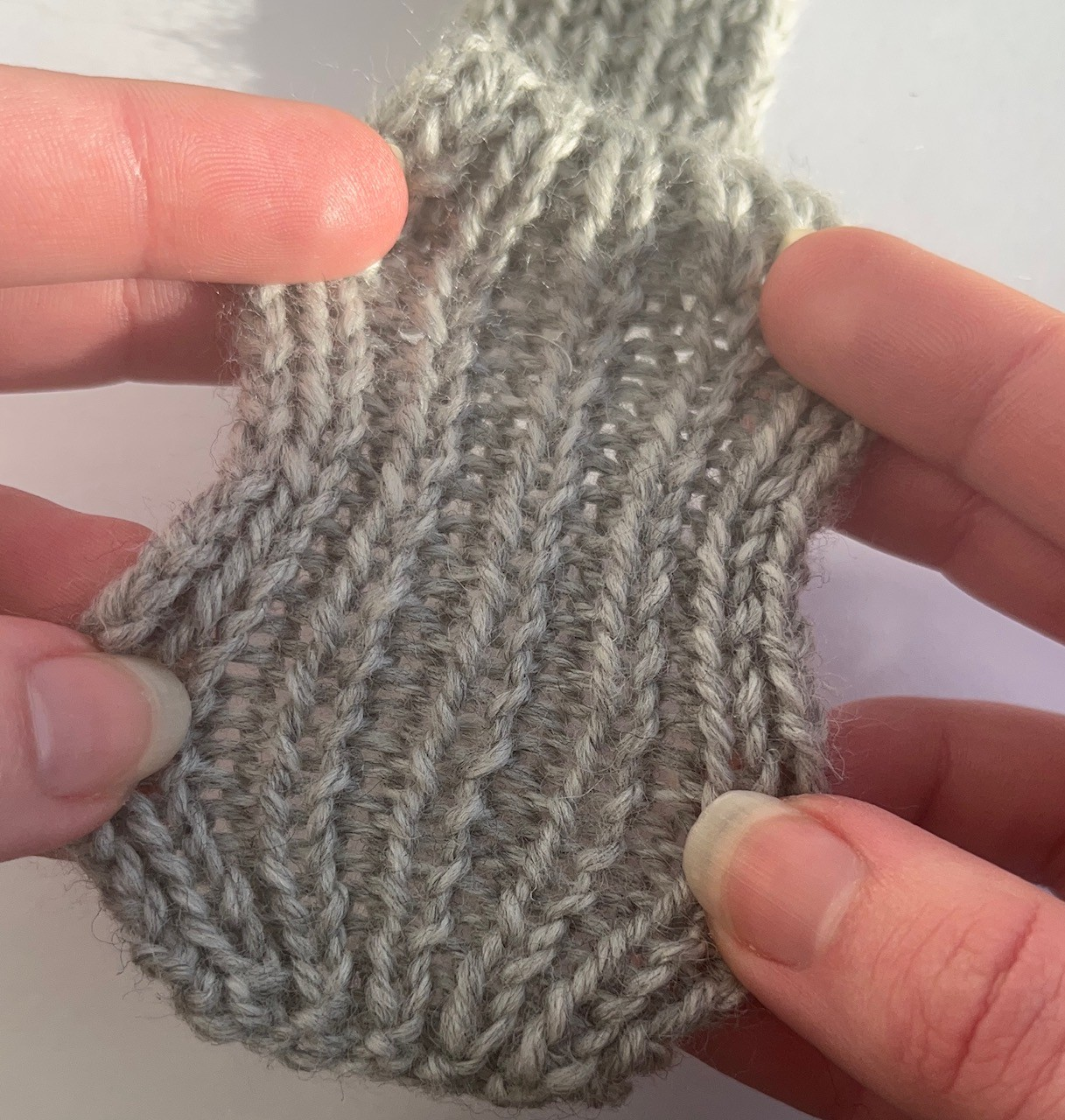 4 Stitch Types used-
Stockinette, 1x1 Rib, Moss, Condo
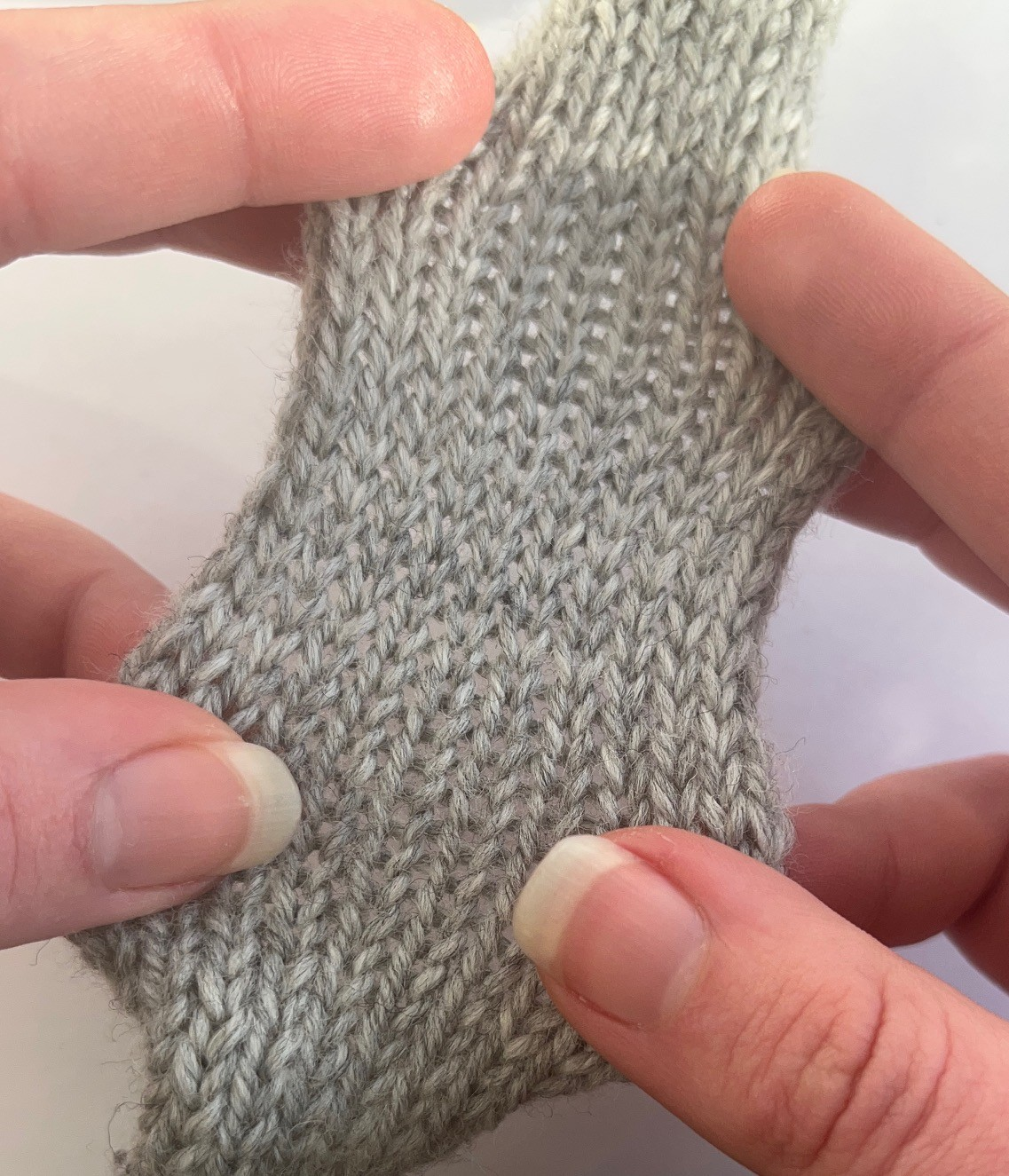 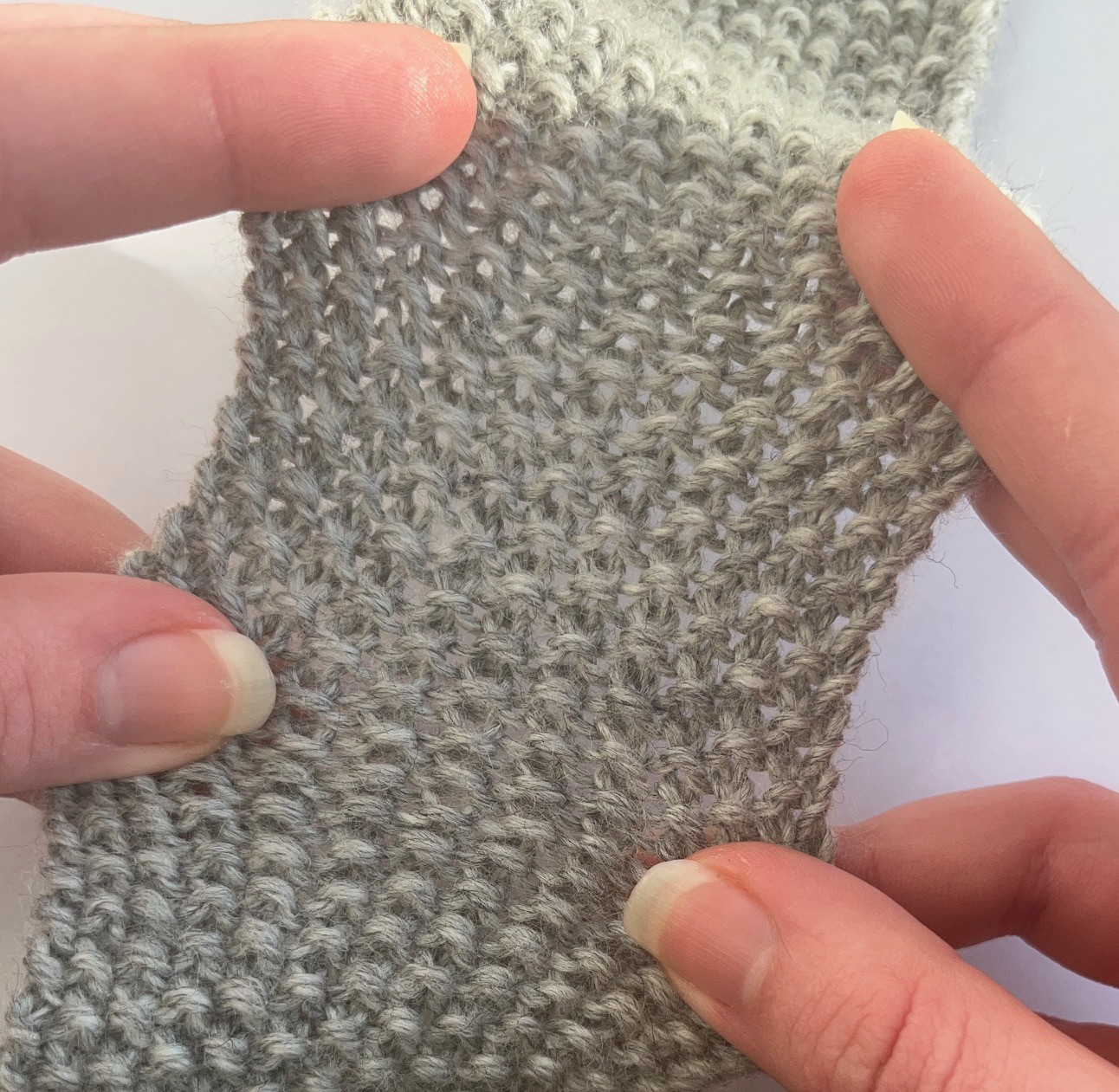 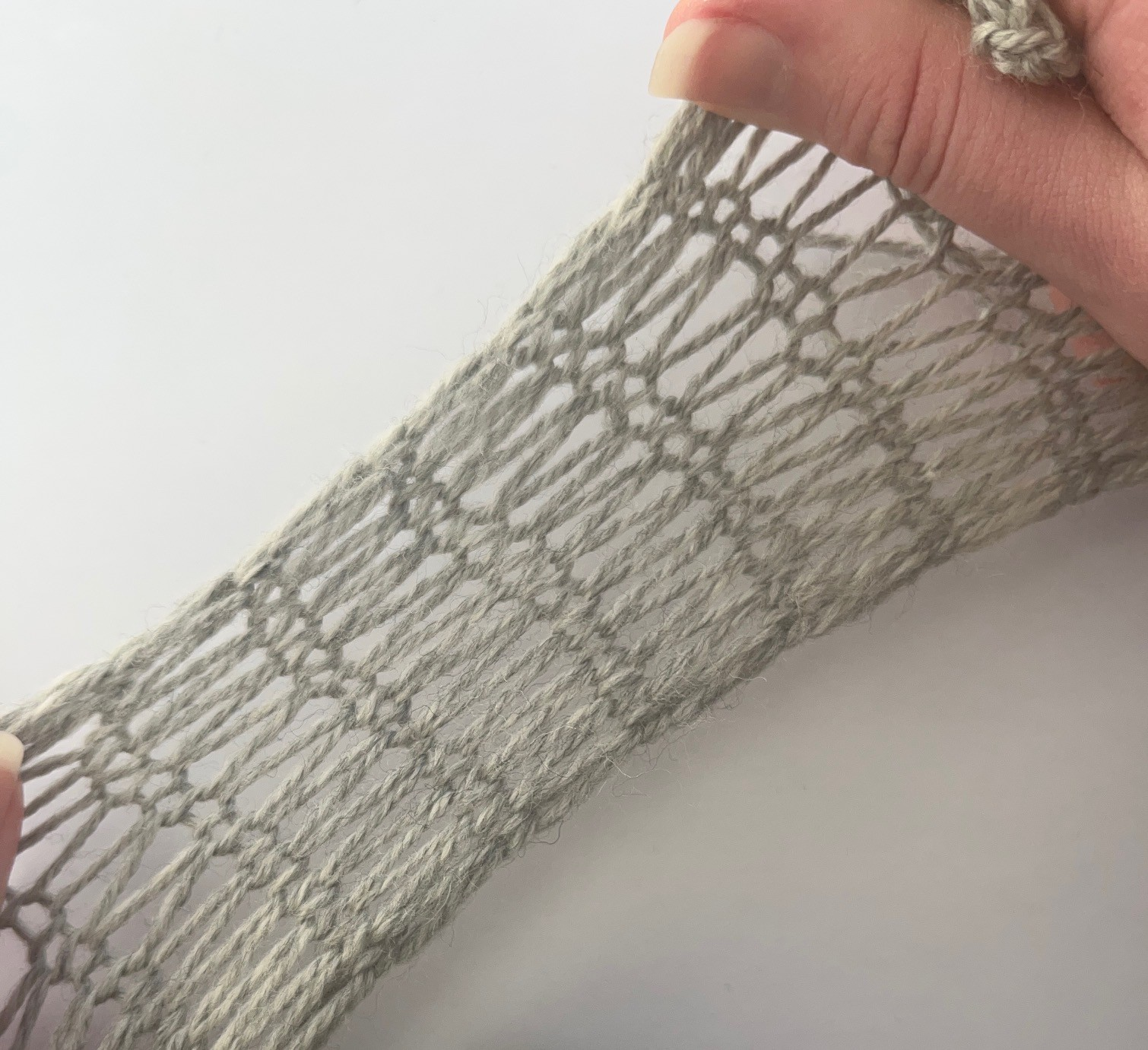 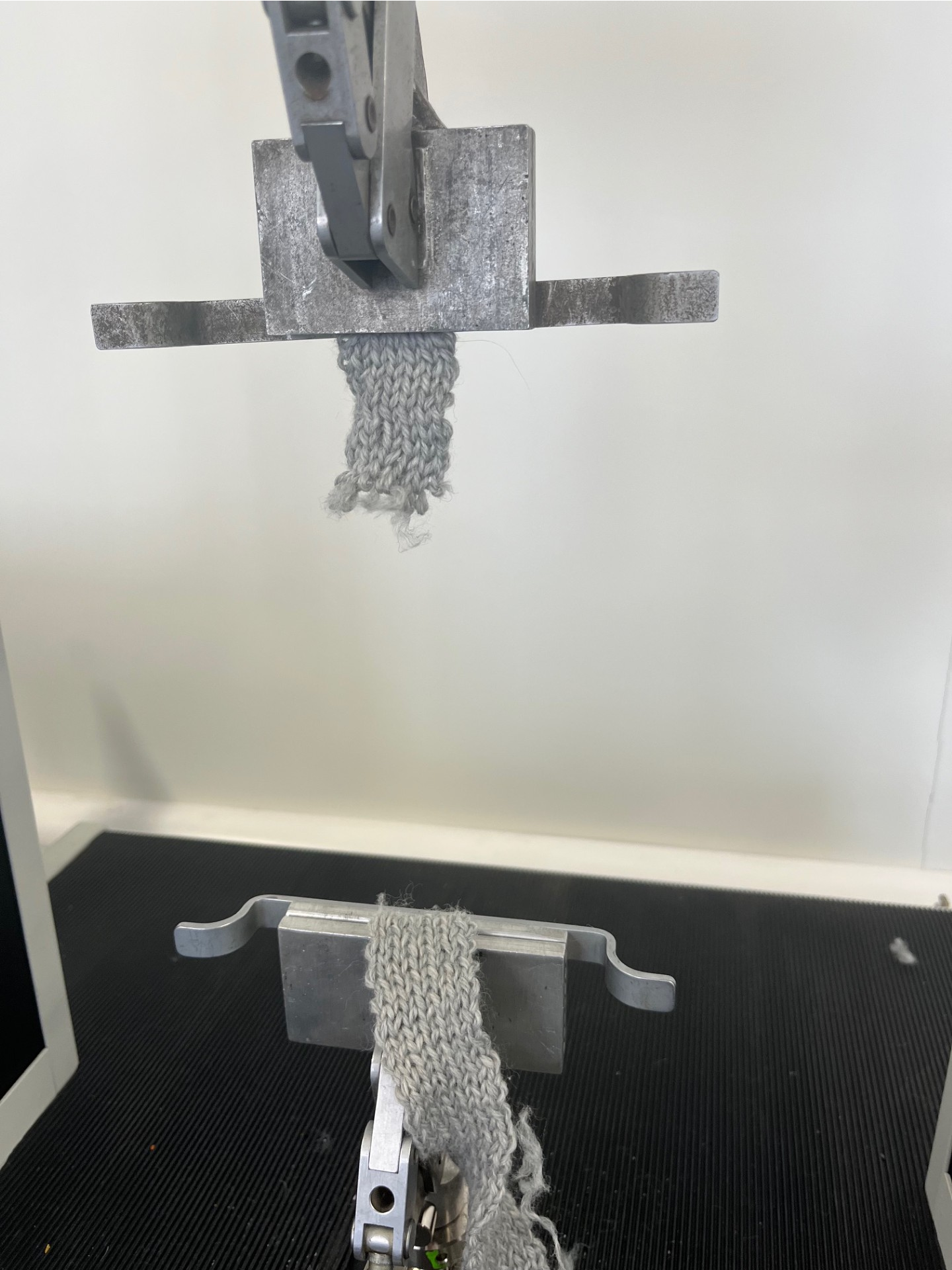 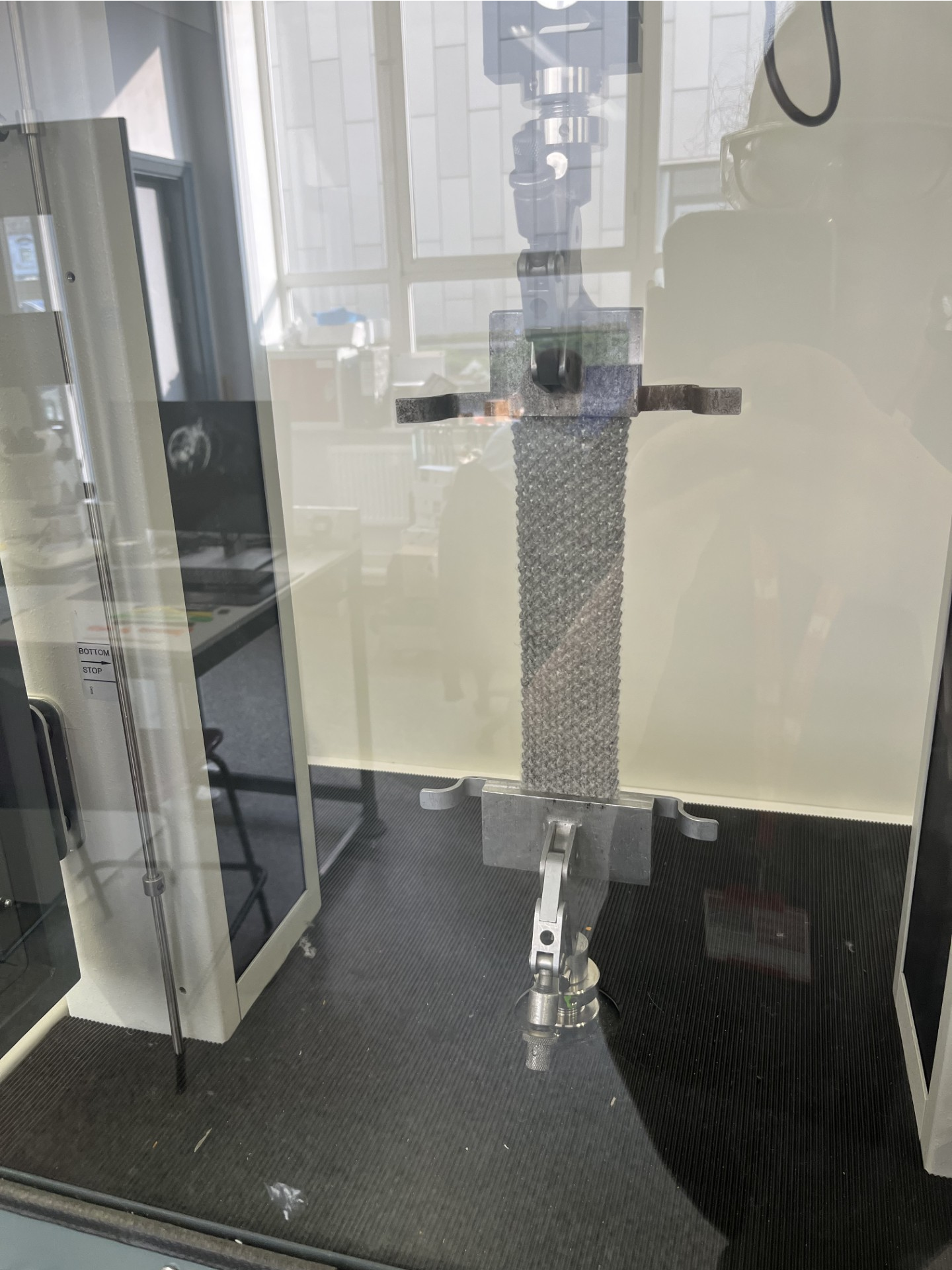 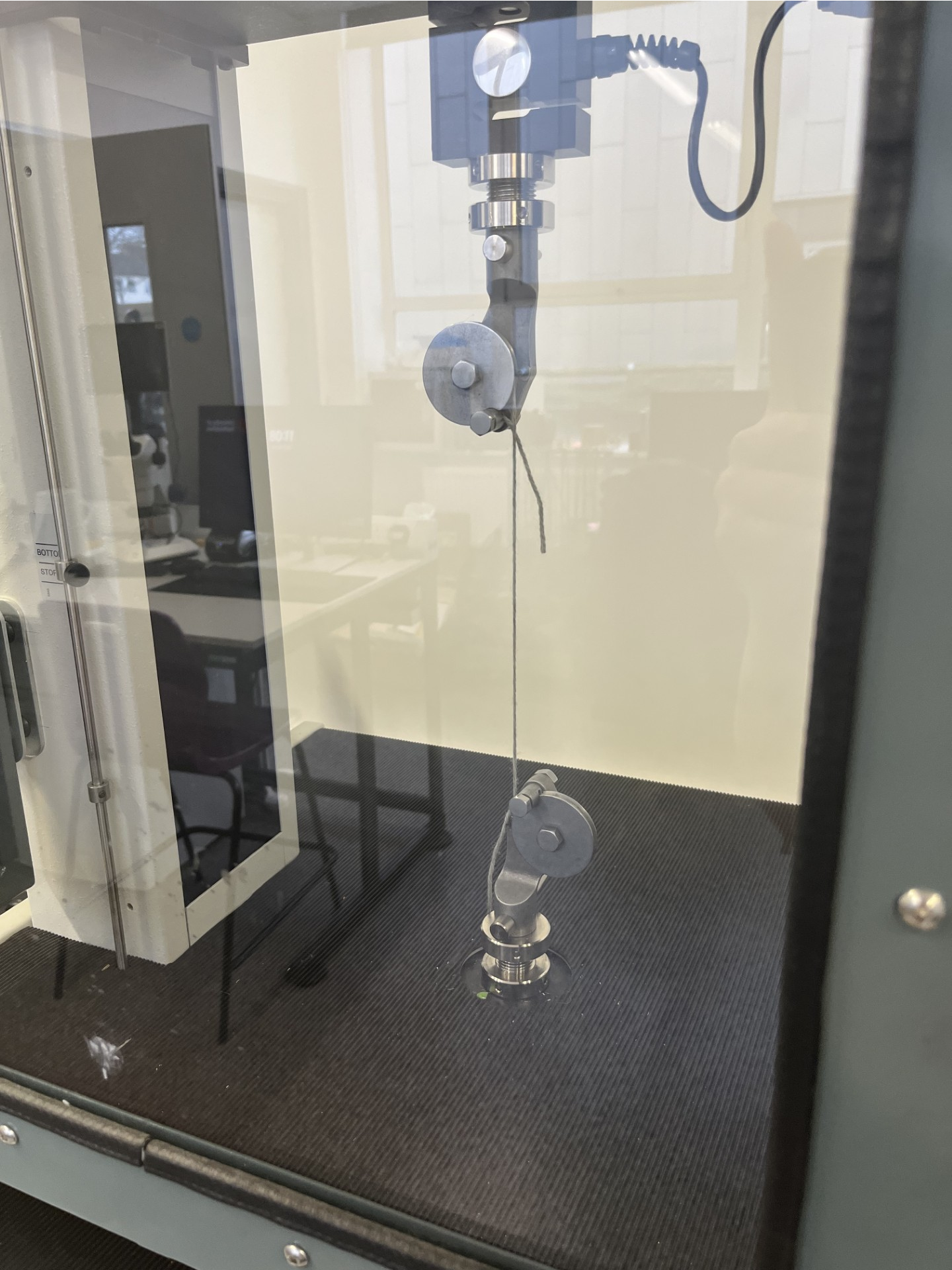 Destructive Testing in the Laboratory
CAD Models for Visualisation of each stitch type
Condo
Moss
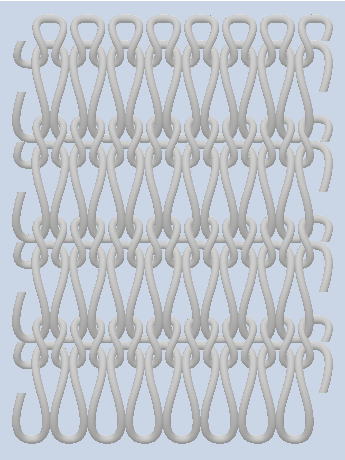 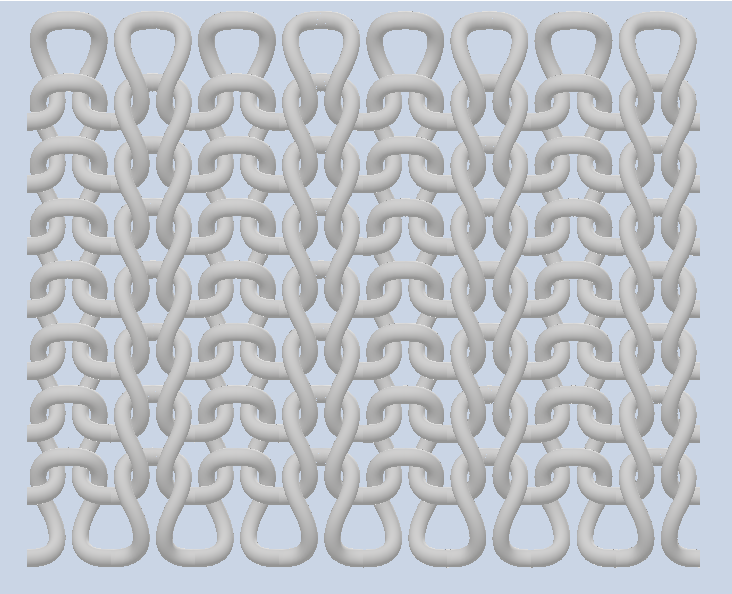 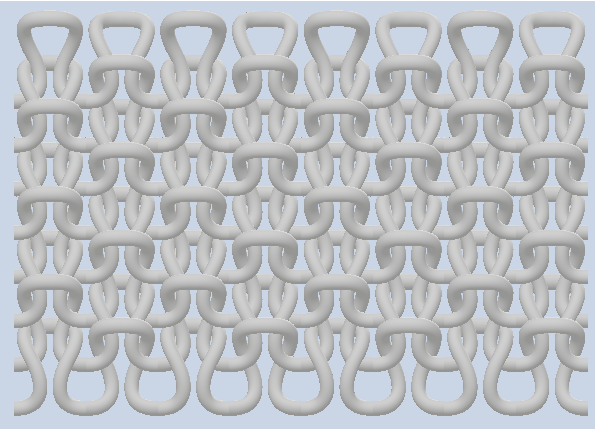 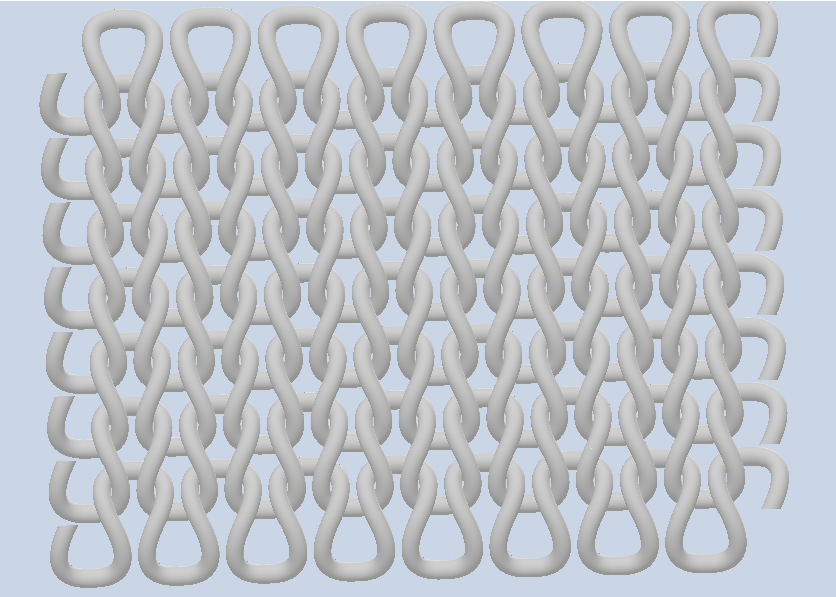 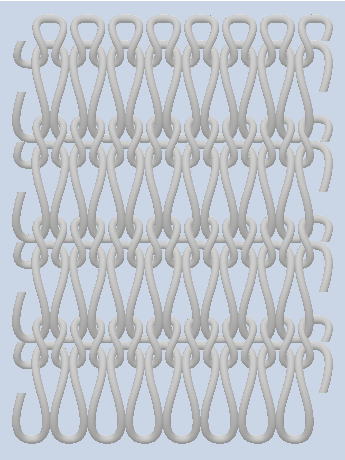 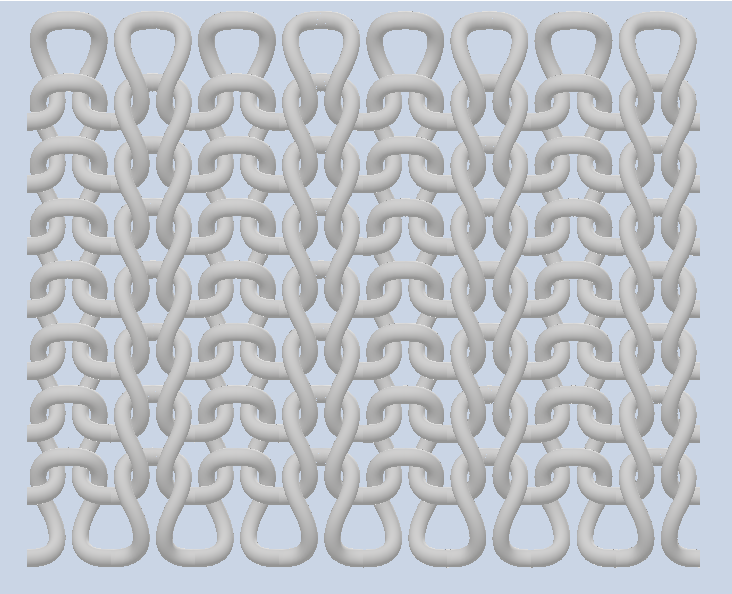 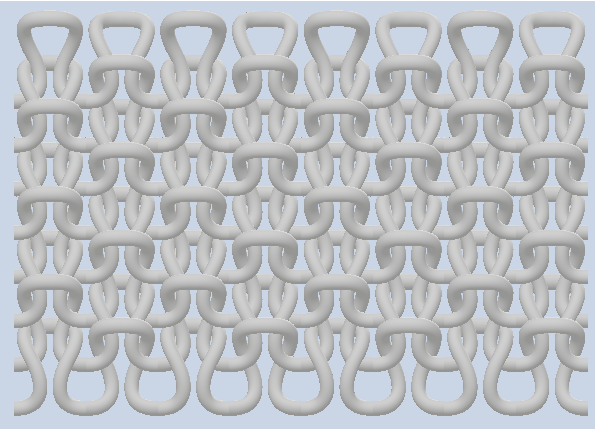 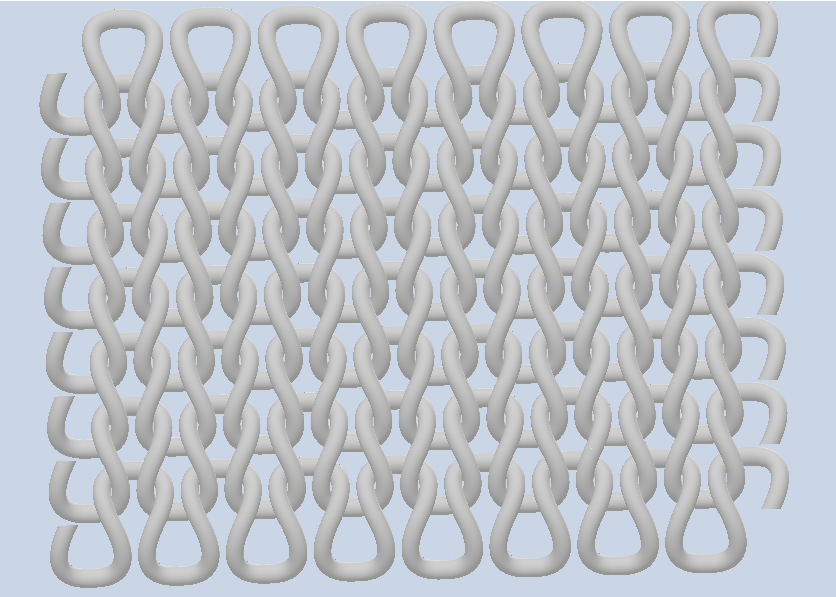 1x1 Rib
Stockinette
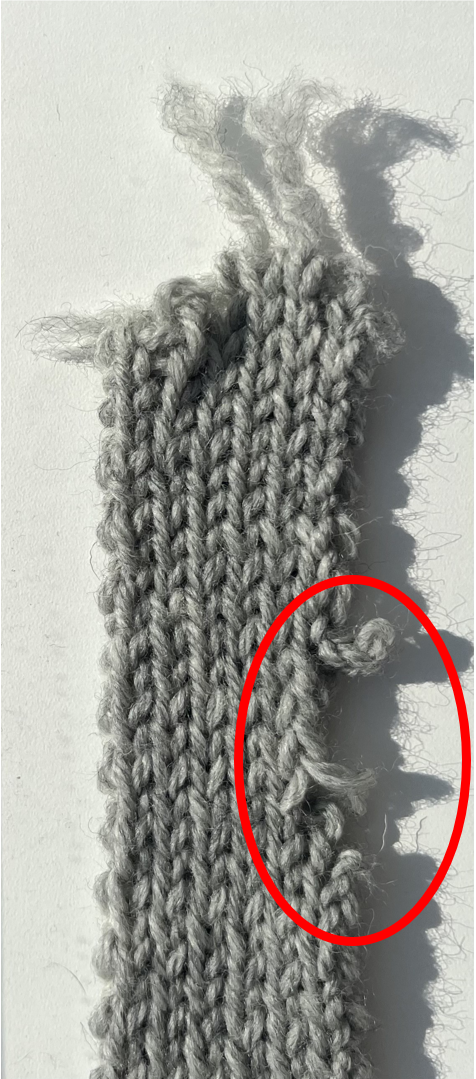 Single Stitch Breaking
Key Observations
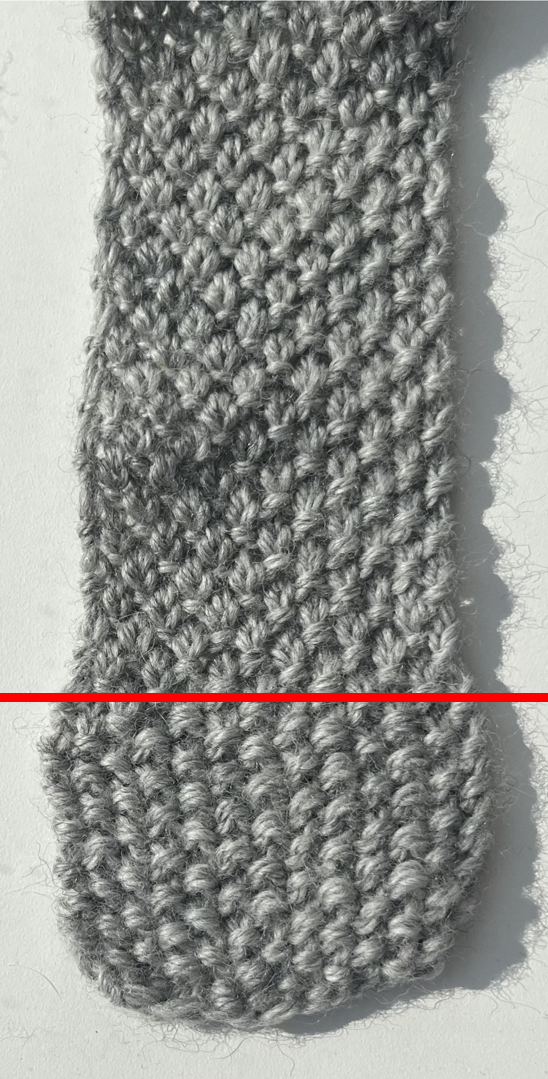 Yield Point Exceeded
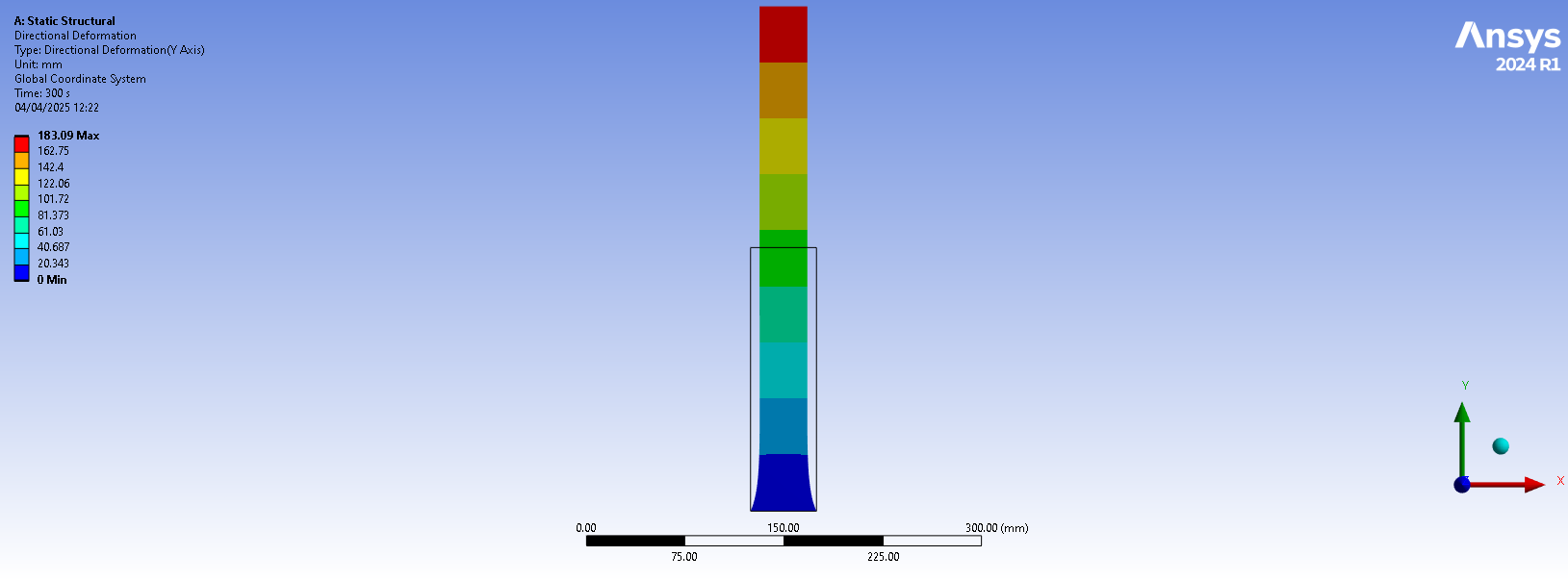 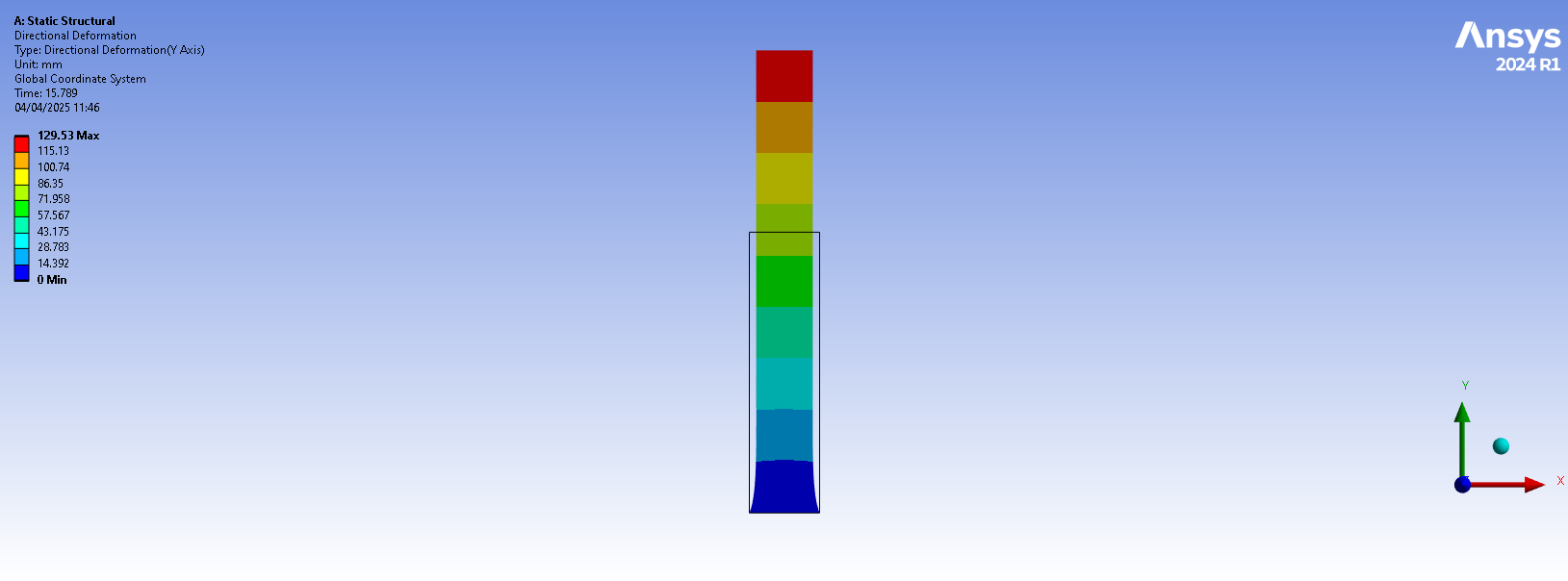 FEA
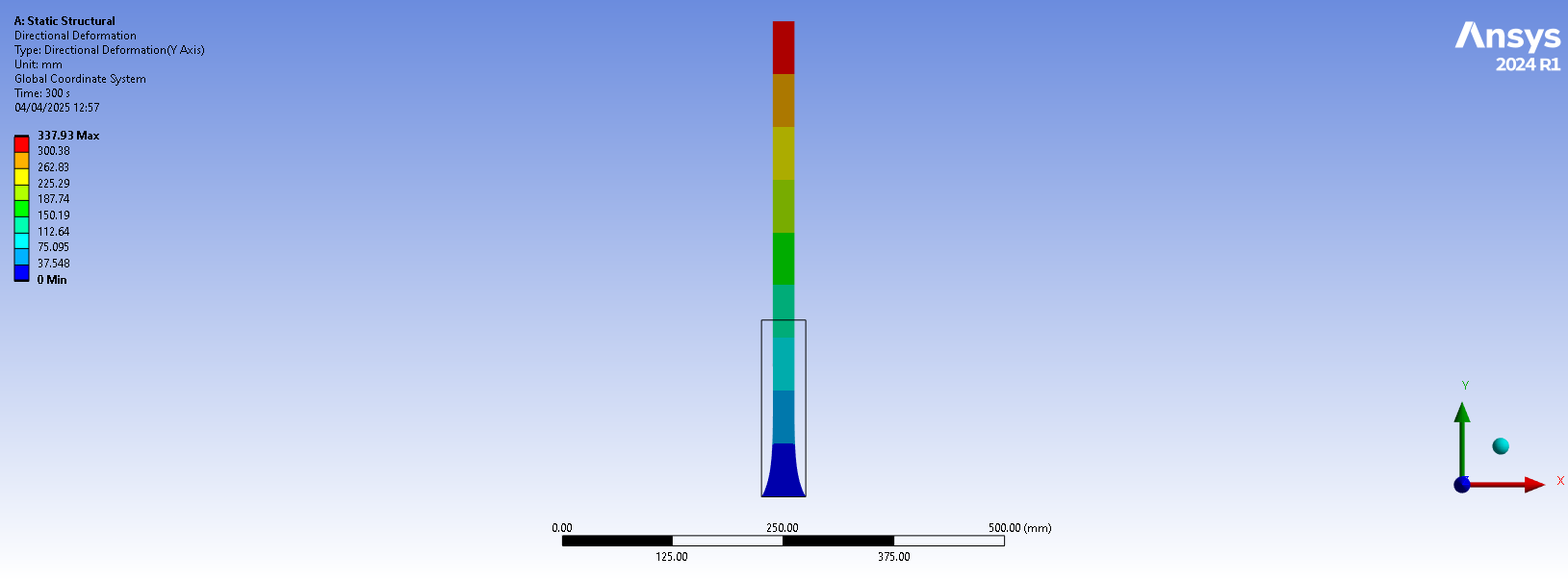 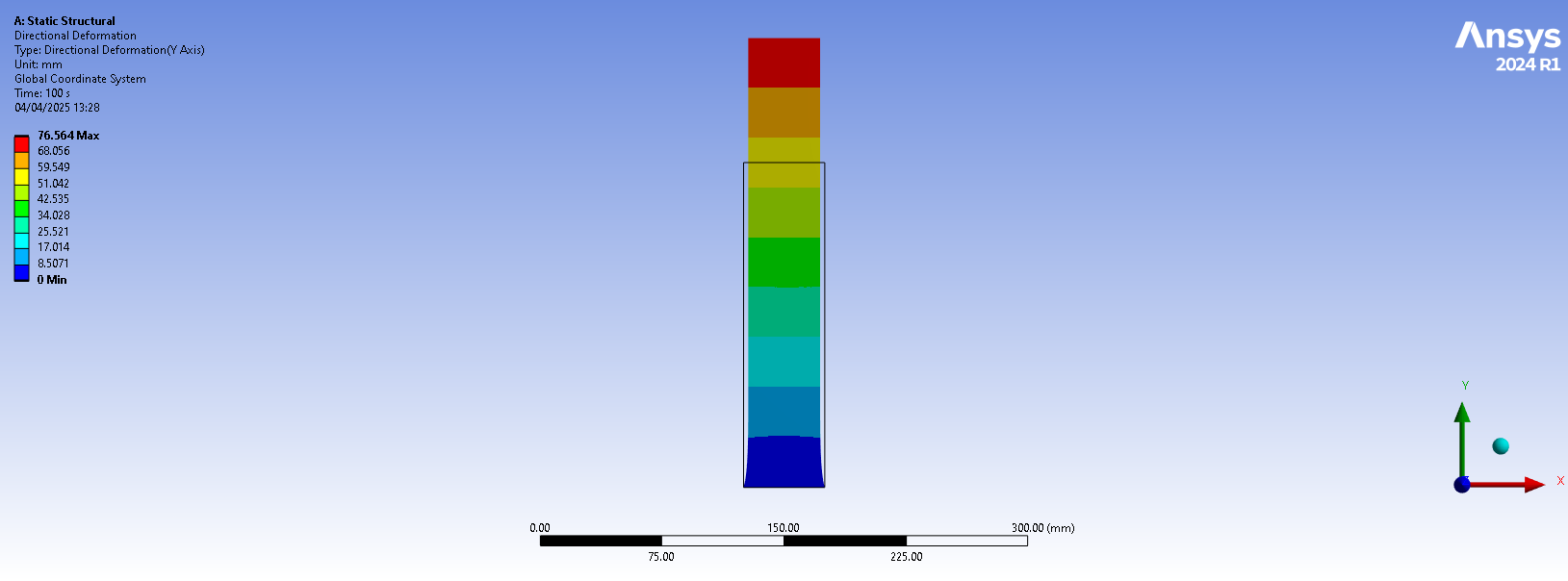 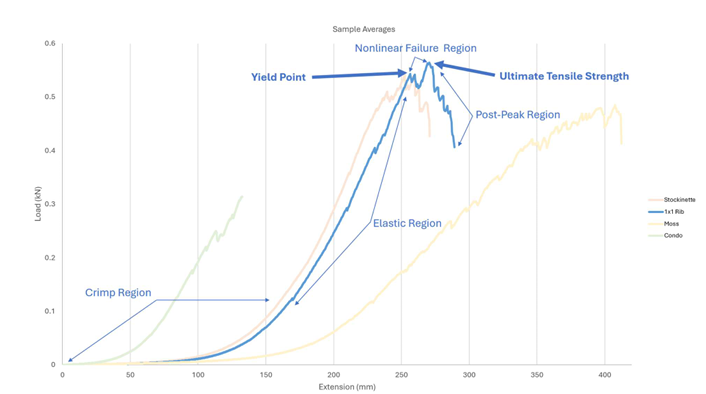